Любимая, Весна!
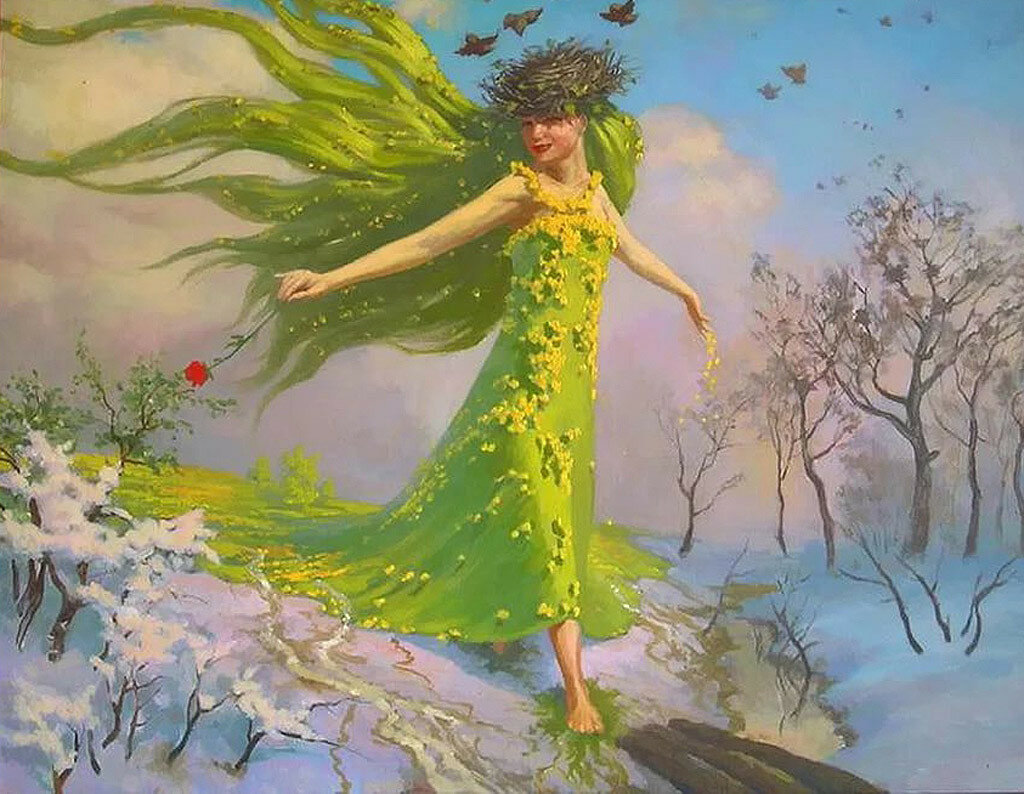 Материал подготовила: О.А. Альшевская  учитель – логопед первой категории  МБДОУ « Детский сад №20»
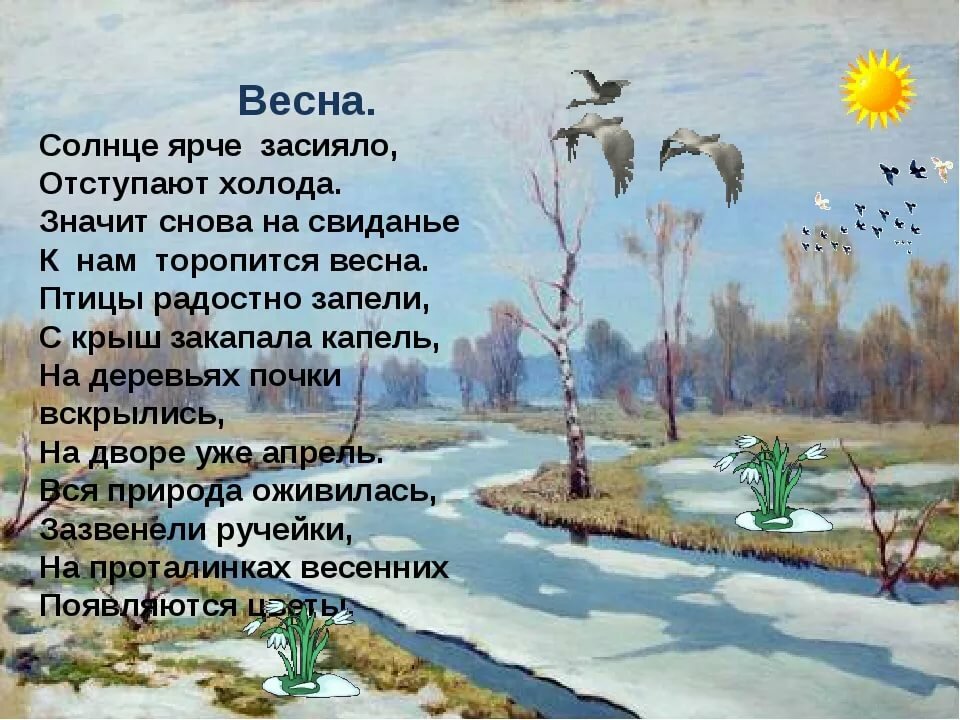 Приметы весны
Сосульки
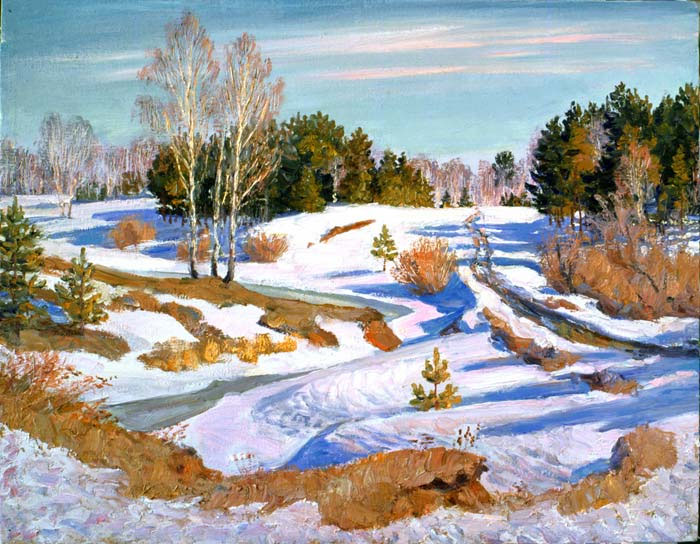 Первые проталины
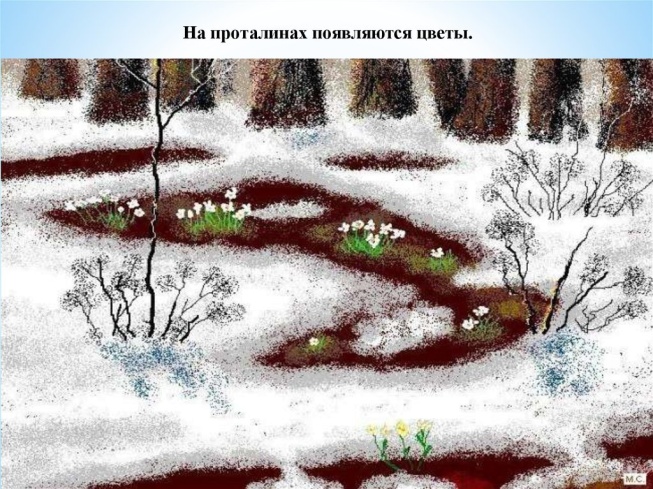 Первые цветы
Что перепутал художник?
Назови ласково
Ветка – веточка
Ручей –
Солнце –
Луч –
Трава –
Облако –
Цветок –
Птица -
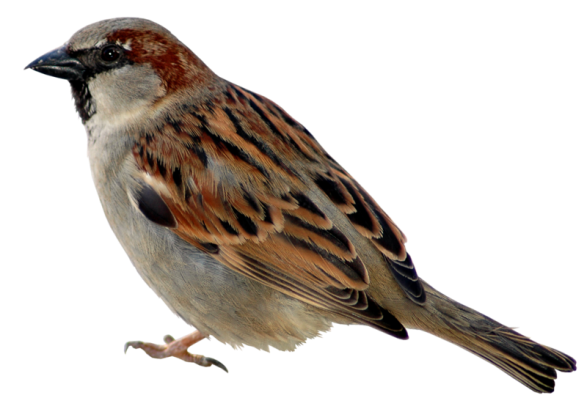 Игра « Какая?, Какое? Какой?
Весна (какая?) – долгожданная, ранняя. Поздняя, красивая, цветущая, пахнущая, дождливая, теплая, сырая, жаркая, праздничная итд..
Солнышко ( какое?) –
День  ( какой?) -
Сосчитай
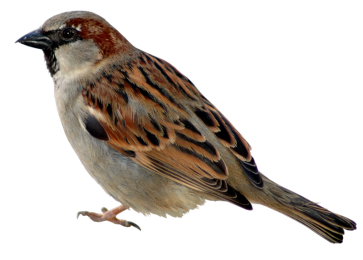 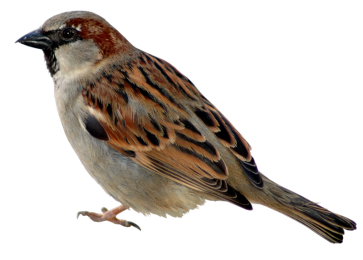 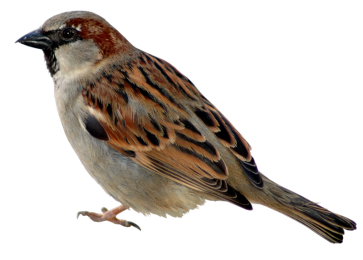 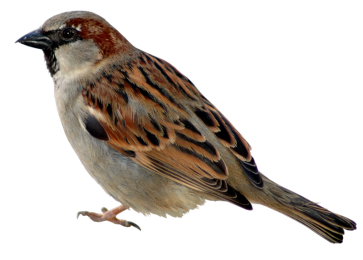 Один воробей, два воробья, три воробья, четыре воробья, пять воробьев
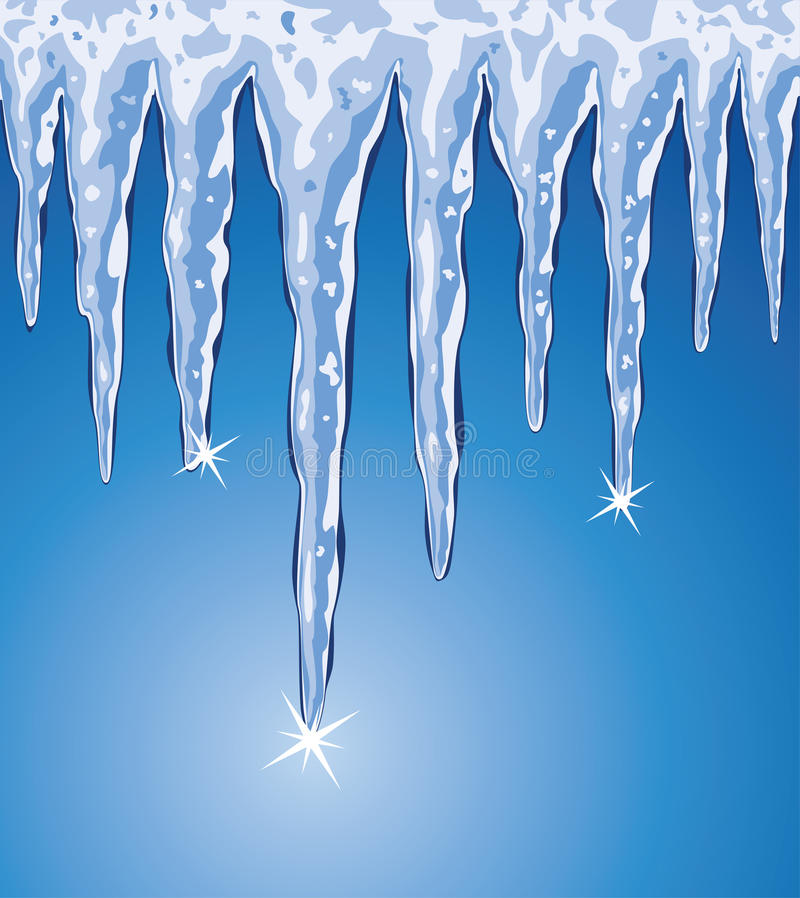 Найди что лишнее
Составь рассказ по схеме
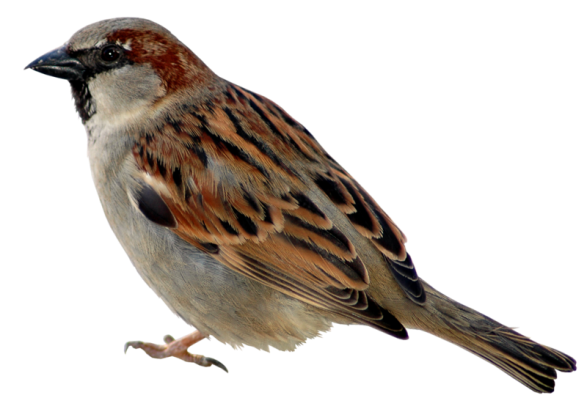 Спасибо за соотрудничество!Отличной весны!
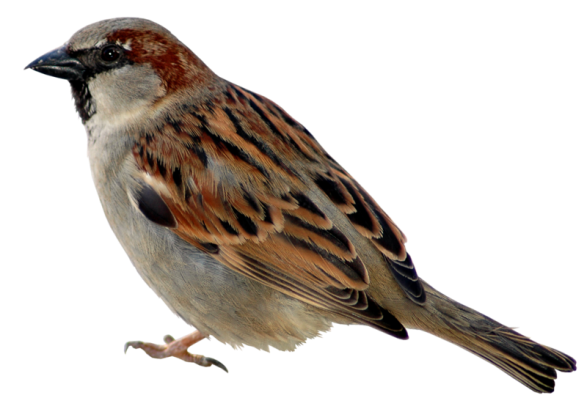